The Morpheme -wa has the following meanings:


1.  -wa  apended to a noun means “with.”
2.  -wa  diminutive;  often indicating intimacy (one’s own)
3.  -wa  apended to a non ending in a vowel may be a possessive.  Examples: paiwa (his, hers, its); yayawa (fathers); Mariawa (Maria’s).
4.  -wa  as a verbal suffix increases transitivity directing the action of the verb toward the speaker.   In so doing it often causes the action to appear more intense, either as a more personal favor or as a more personal offense.
As a verbal suffix -wa directs the action of the speaker.   In so doing in enhances transitivity so that the action done to the speaker often appears more intense either as a more personal favor or as a more personal offense.
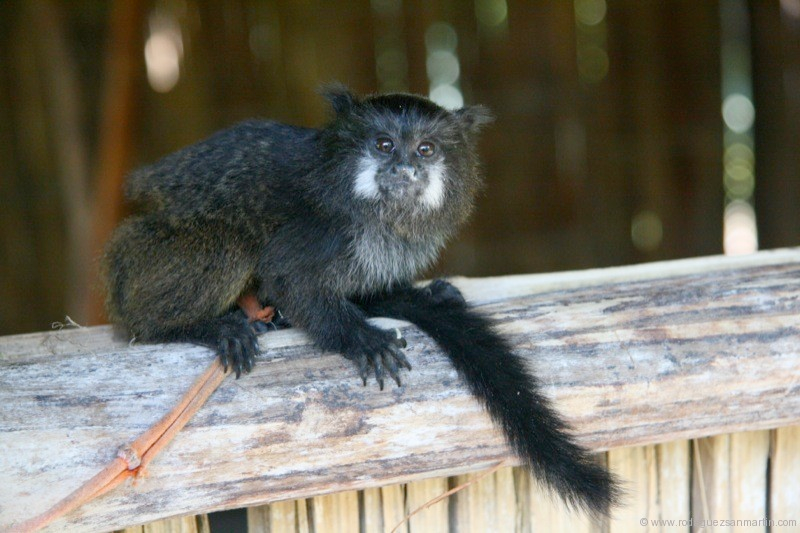 Feed me.
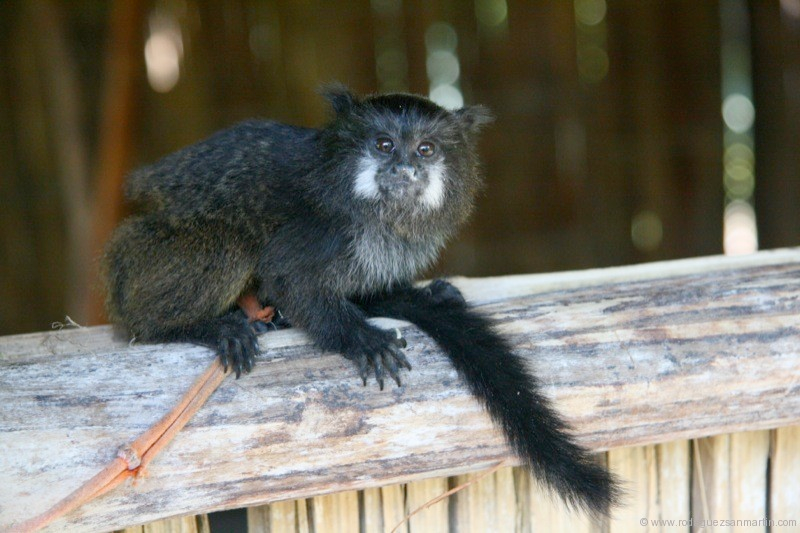 Kara-wa-i.
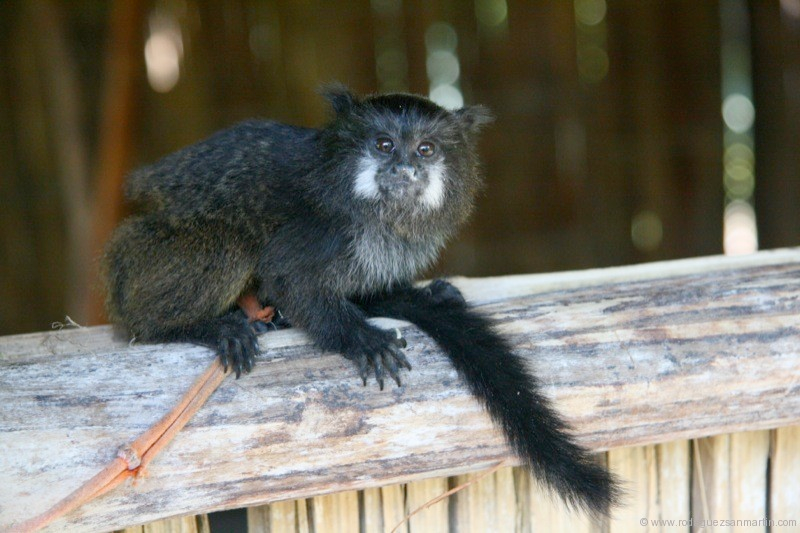 Don’t eat me.
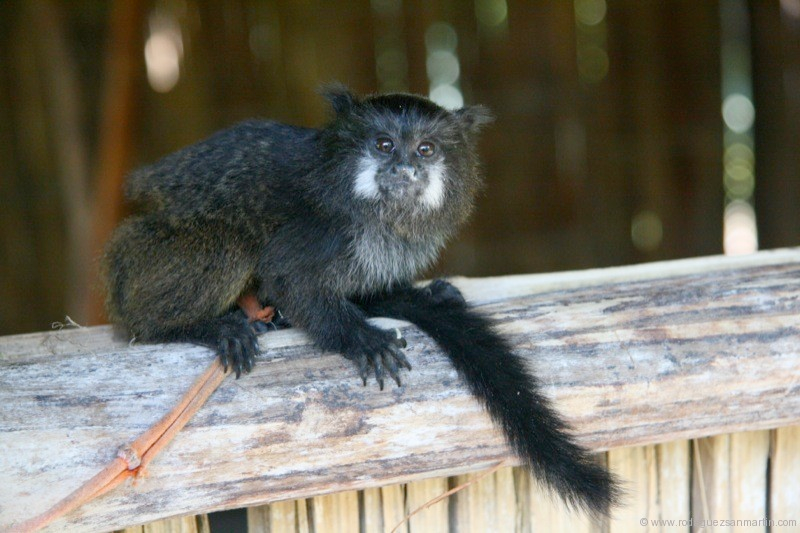 Ama miku-wa-ngui.
When I eat wild fruit my stomach hurts me.
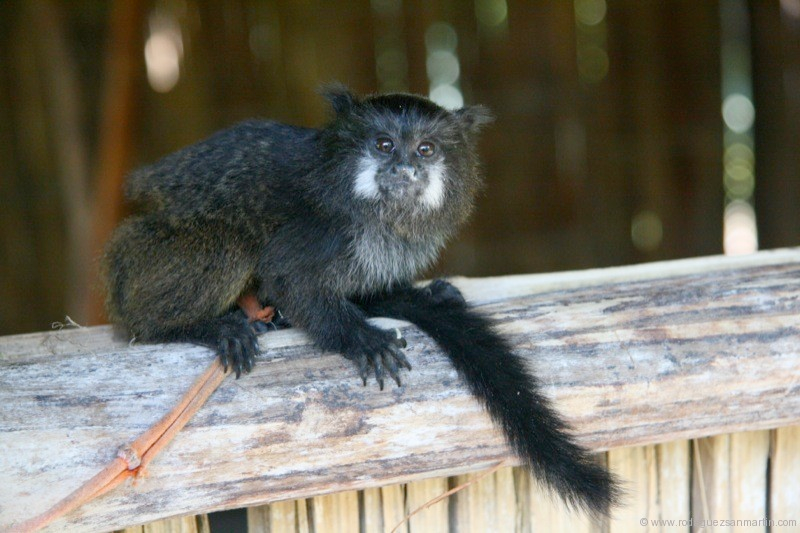 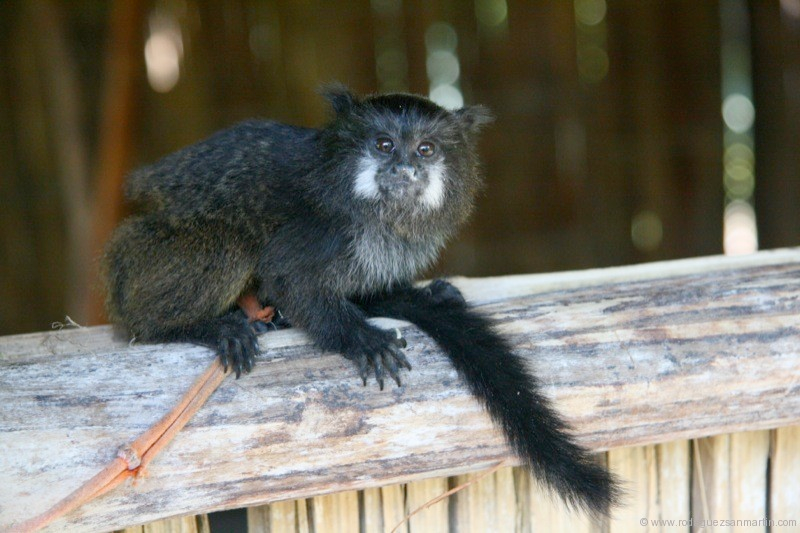 Sacha muyura mikukpi iksa nanawan.
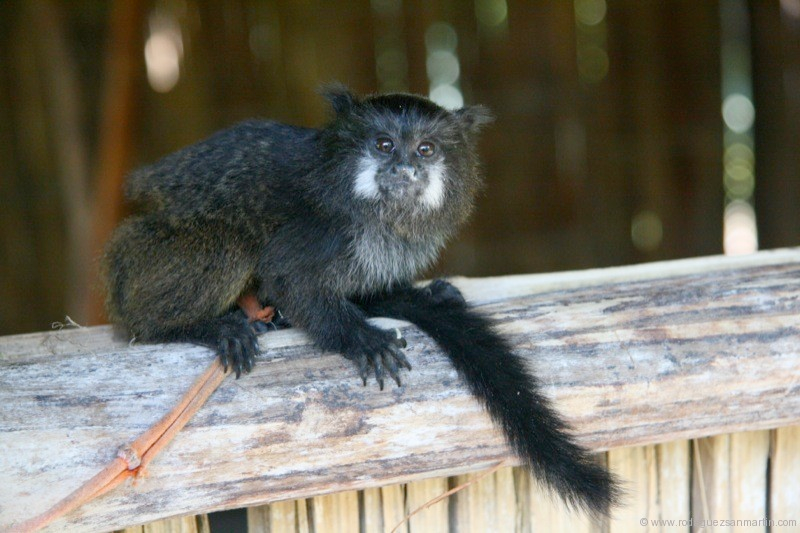 My mother told me about it.
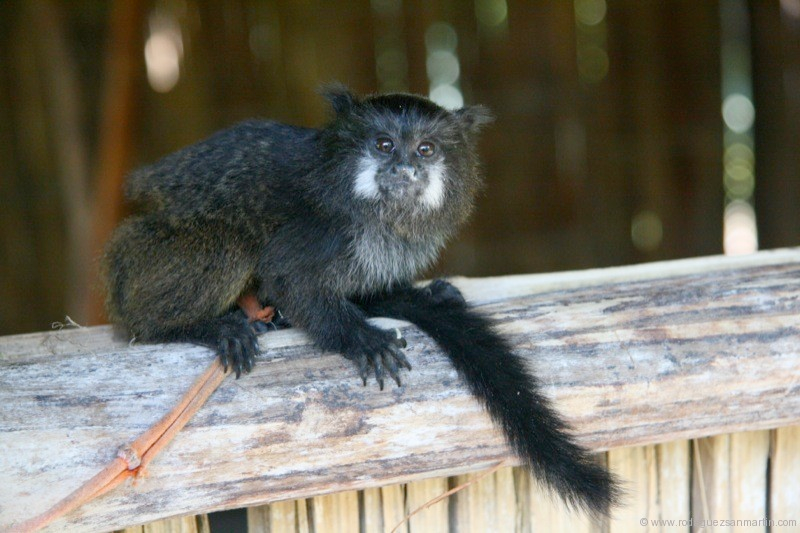 Ñuka mama kwintawaka.
The shot me when I was not paying attention.
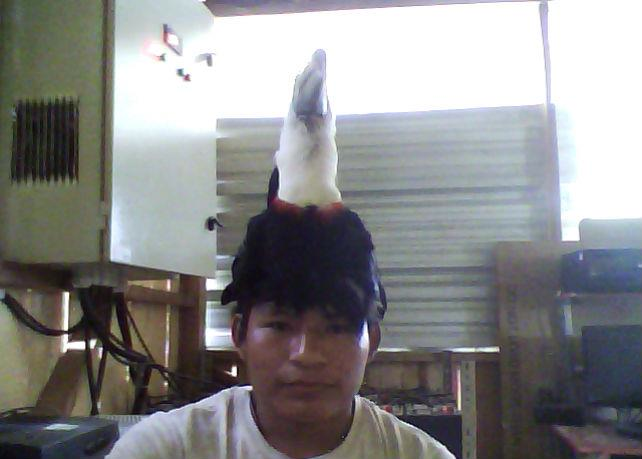 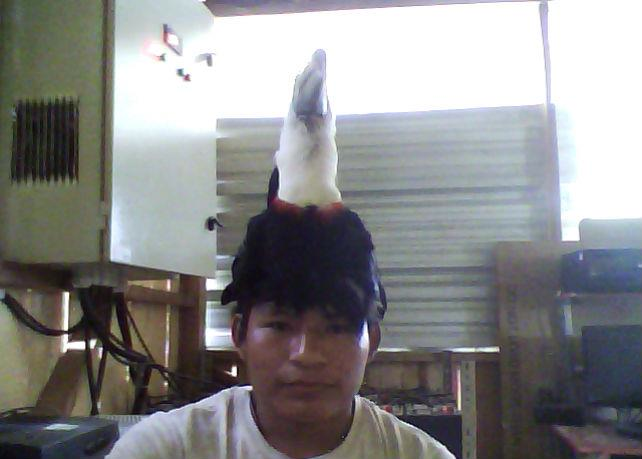 Ñuka mana riparashkai illapawaka.
Let me go!
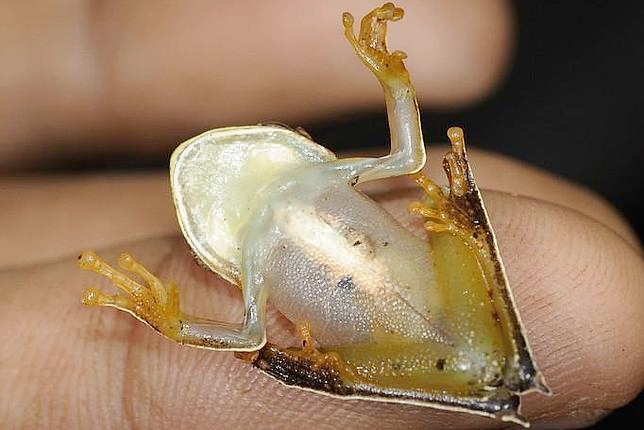 Kachariwai!
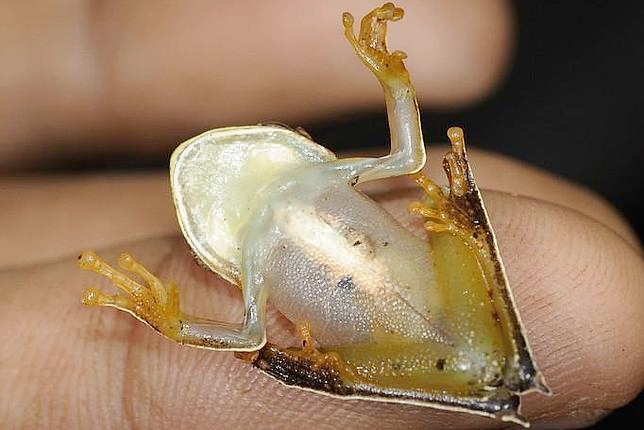 Ñukara mana tapuwaka.
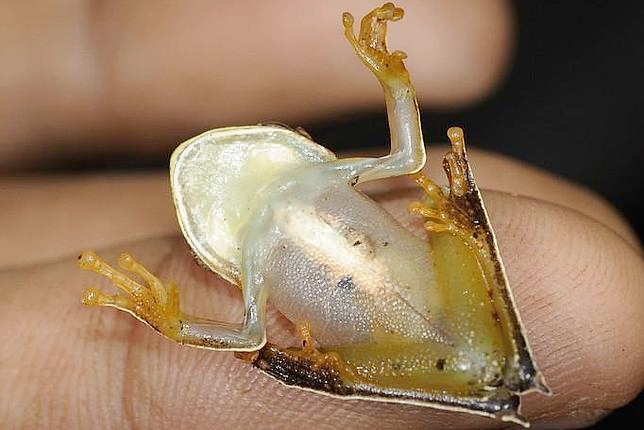 They didn’t even ask me.
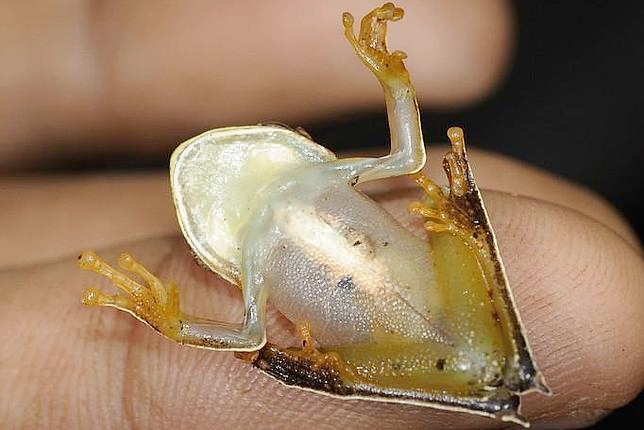 Ñukara Itsingama vultiachiwaka.
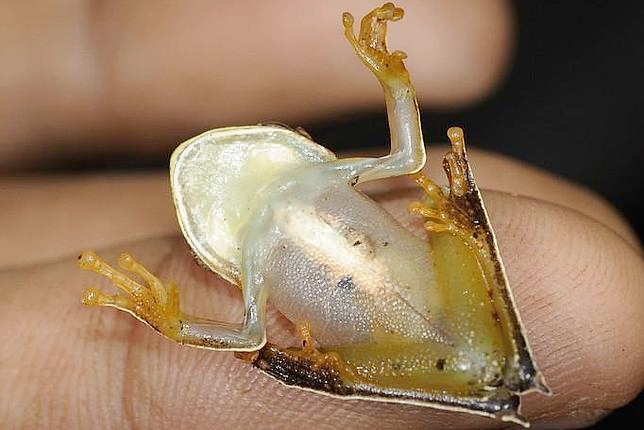 They turned me upside down.
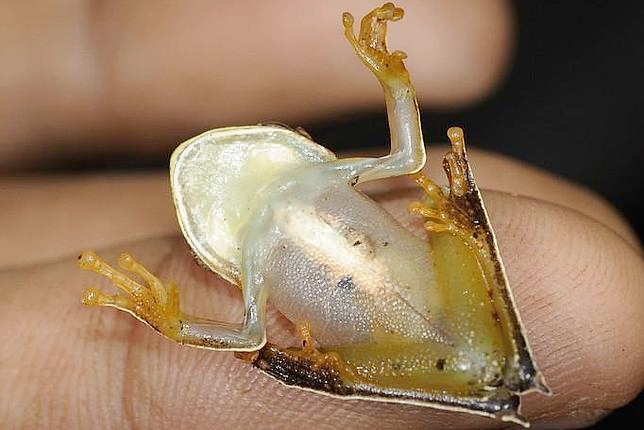